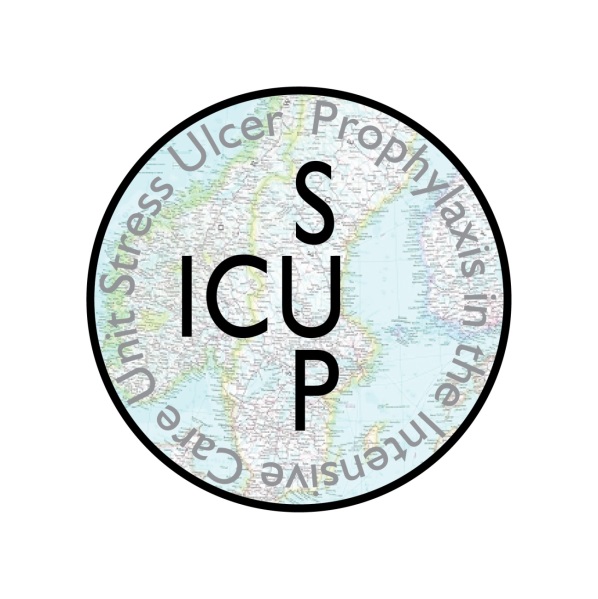 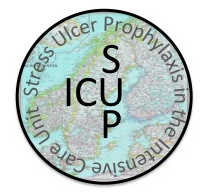 Stress Ulcer Prophylaxis in the Intensive Care Unit (SUP-ICU)Withdrawal
Søren Marker Jensen
Dept. of Intensive Care 4131
Copenhagen University Hospital Rigshospitalet, Denmark
soeren.marker.jensen.01@regionh.dk
www.sup-icu.com
SUP-ICU
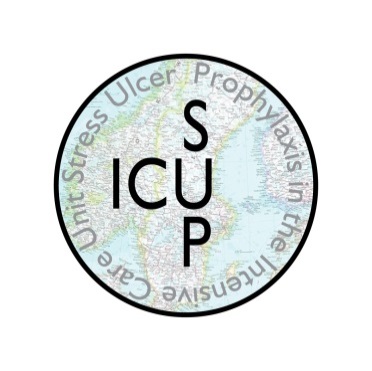 Withdrawal
A patient can be withdrawn from the trial of the following reasons:

Indication for treatment with PPI/H2RA 
Clinical decision other than above mentioned
SAR/SUSAR 
Withdrawal of consent
SUP-ICU
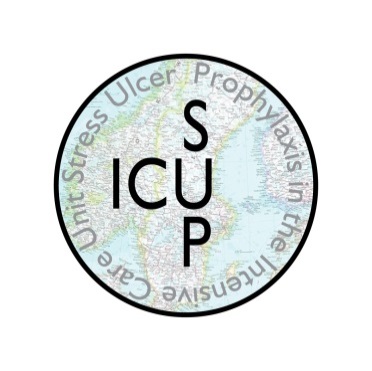 Withdrawal
If the patient is withdrawn from the trial, please complete the withdrawal form
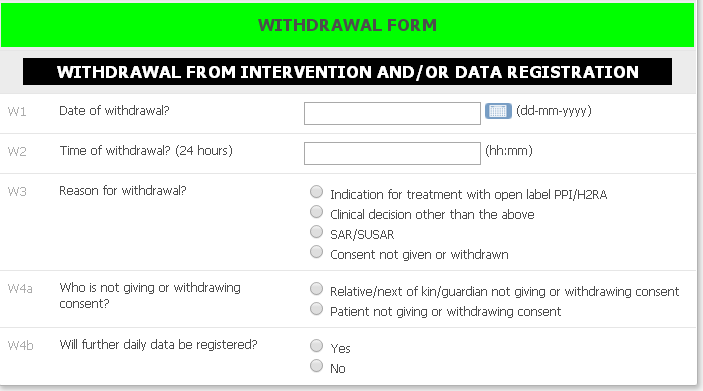 SUP-ICU
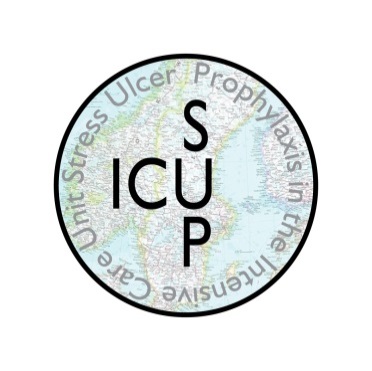 Withdrawal
After completing the withdrawal form the patient will be removed from the medication distribution system. 
Remember to discontinue trial medication in the patient charts!!! 

Please continue completing day forms 

unless…..
SUP-ICU
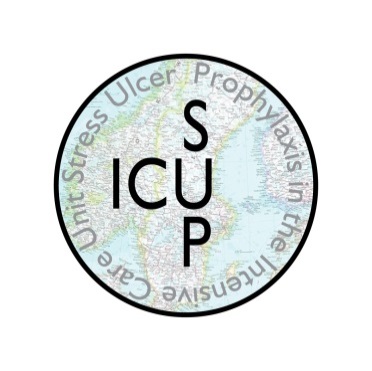 Withdrawal
…consent is withdrawn from further collection of data. 
If consent is withdrawn from trial intervention only, please continue daily data registration
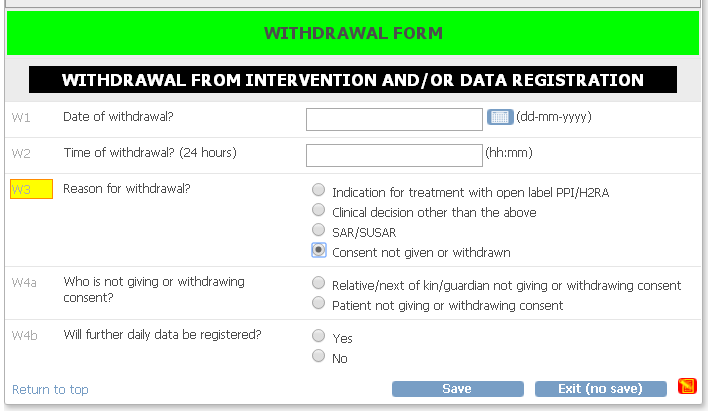 Day forms will no longer be generated
SUP-ICU